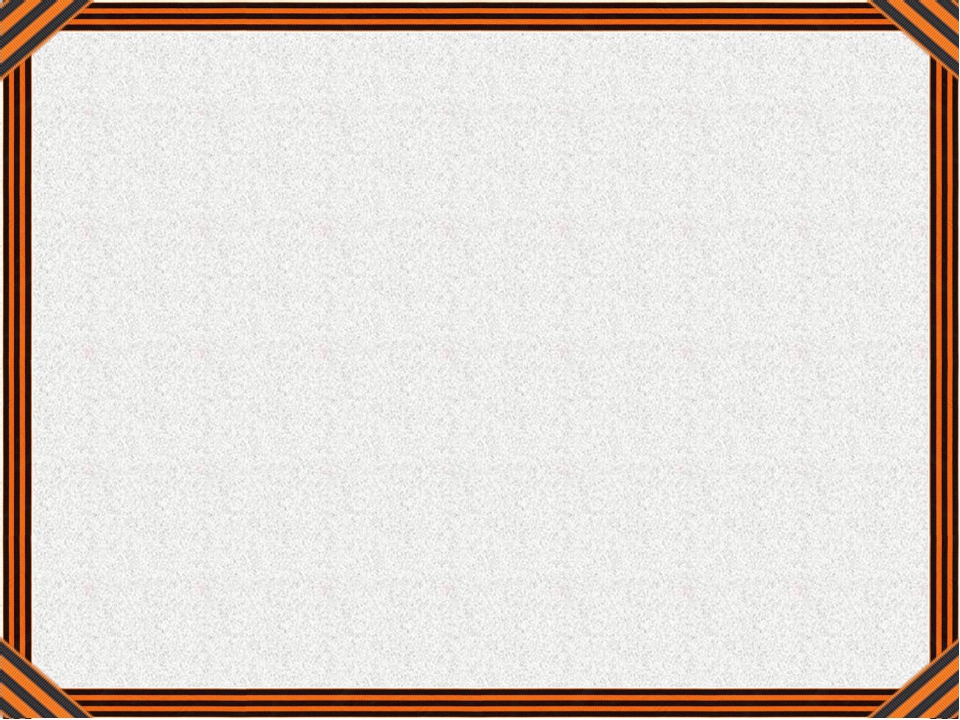 ДЕТИ НА КАРТИНАХ
  ХУДОЖНИКОВ О ВОЙНЕ
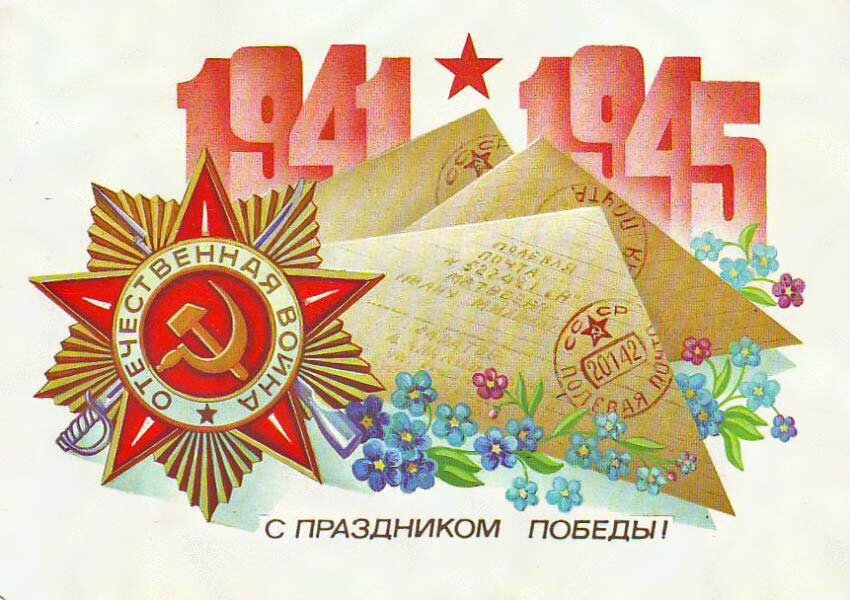 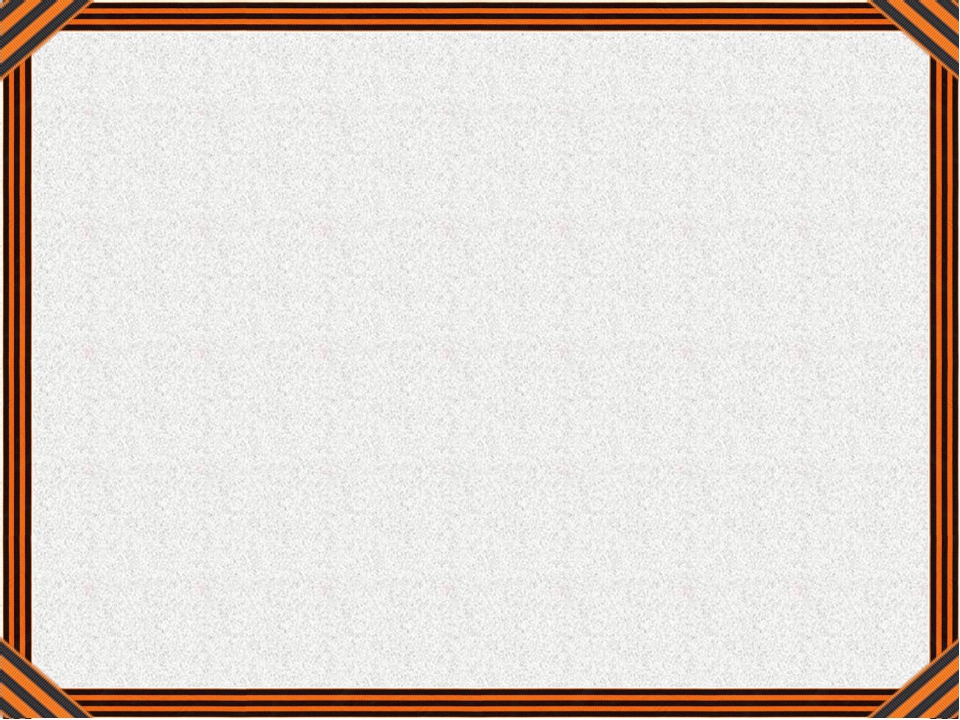 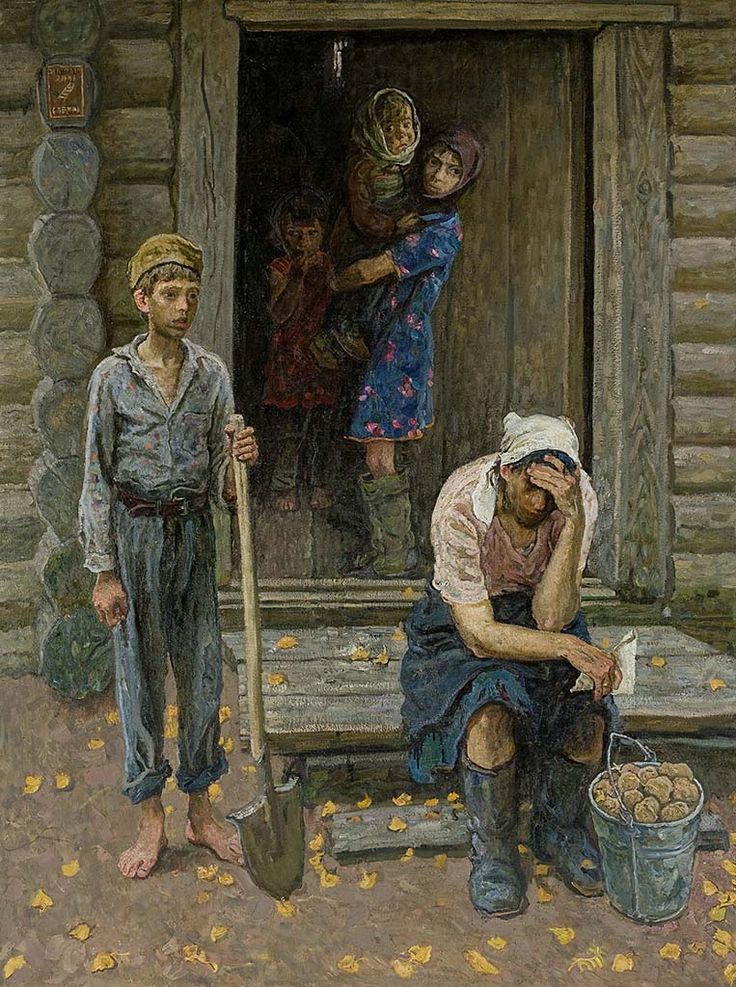 «Дети войны»
С.П. и А.П. Ткачевы
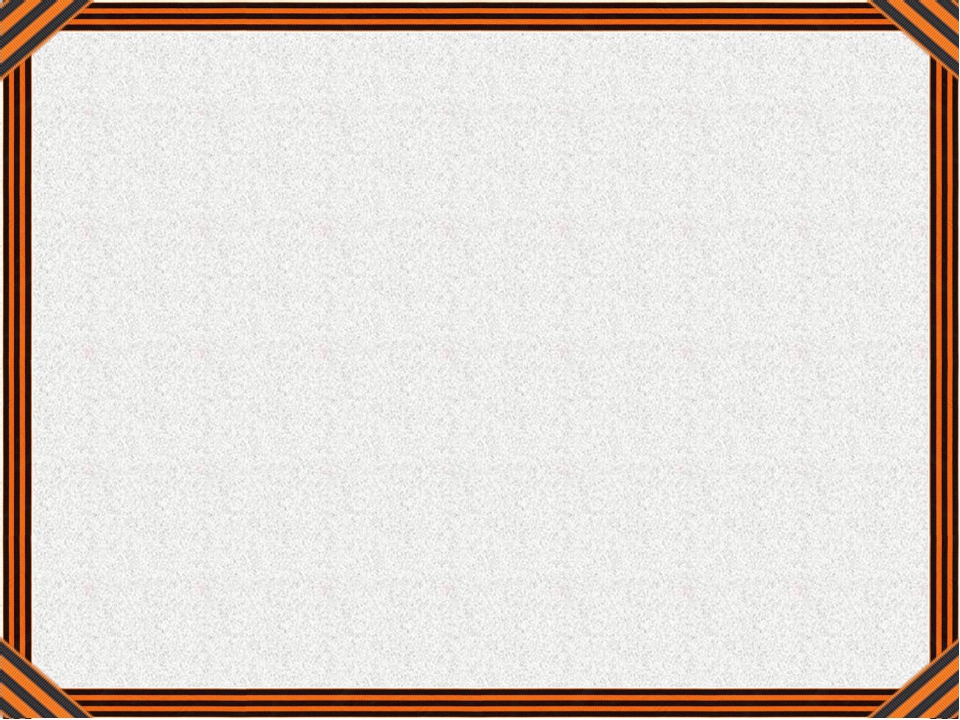 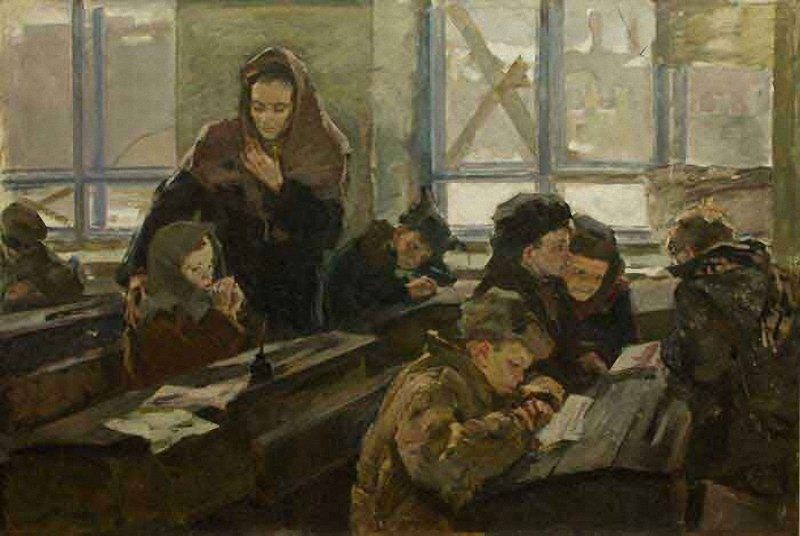 «Первый урок в 1944 г.» . О. Башкевич
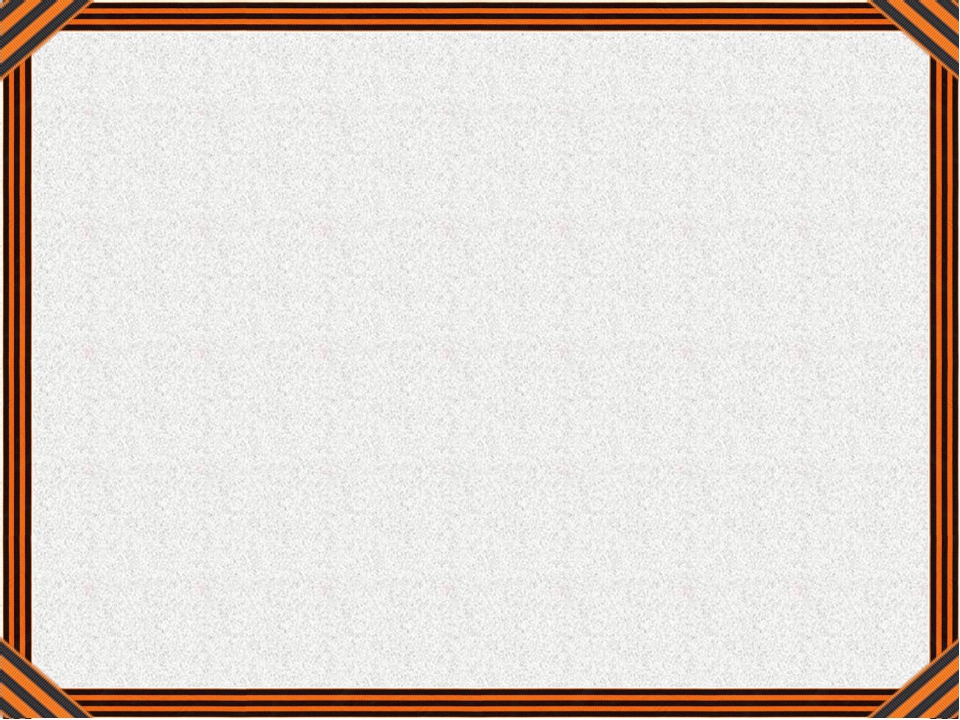 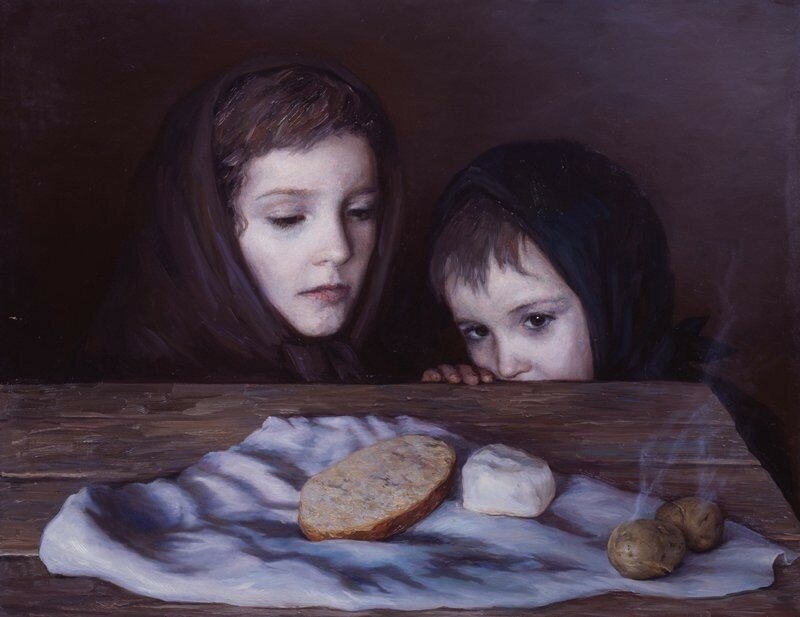 «Хлеб». К. Мирошник и Н. Кургузова - Мирошник
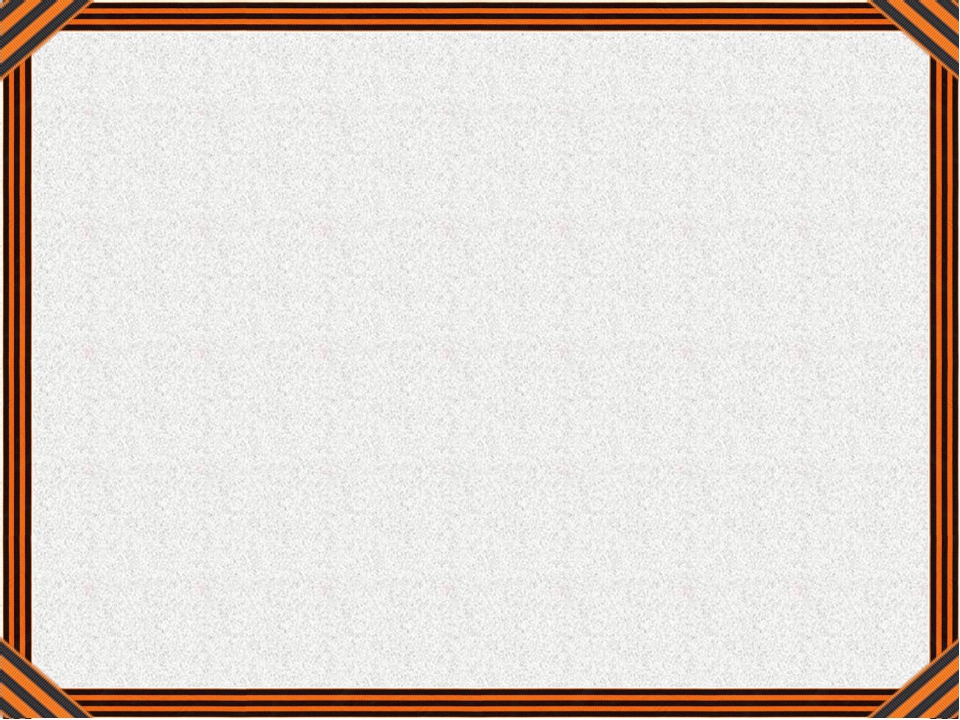 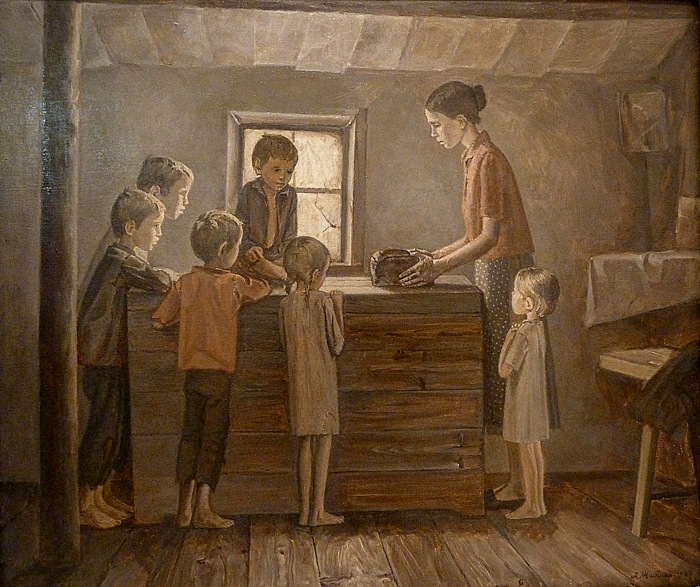 «Хлеб». А.А. Жабский
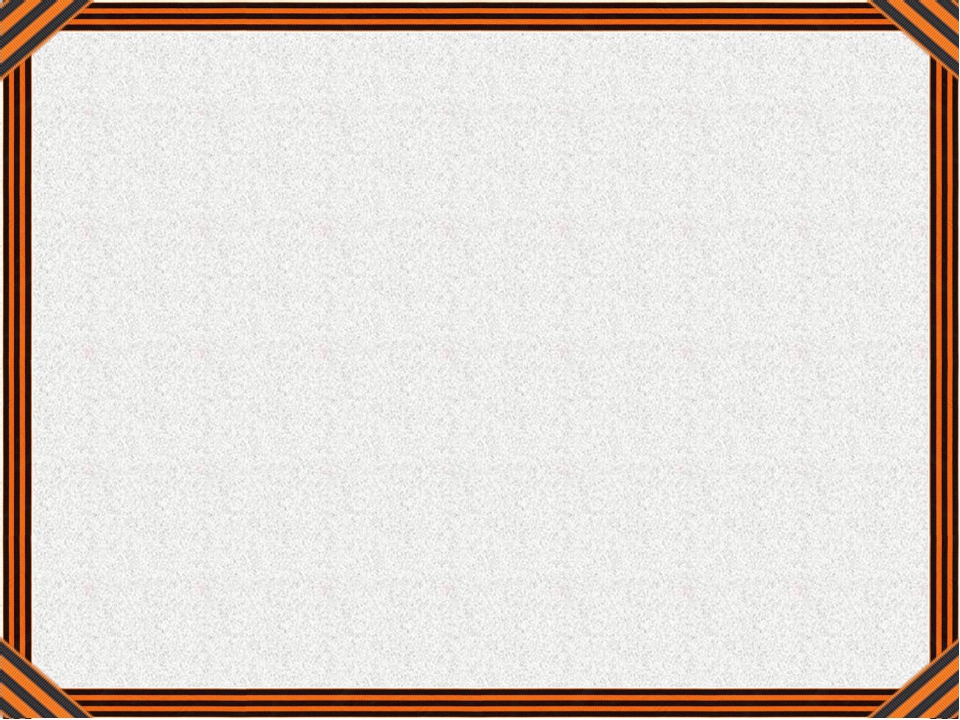 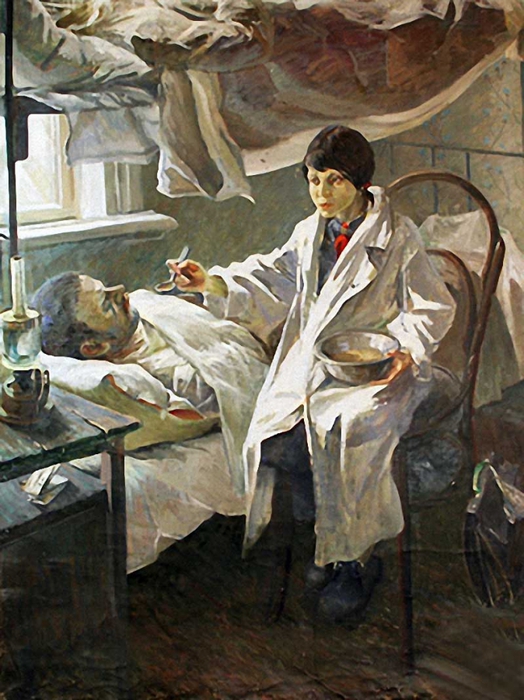 «Нянюшка». О.Гойдин
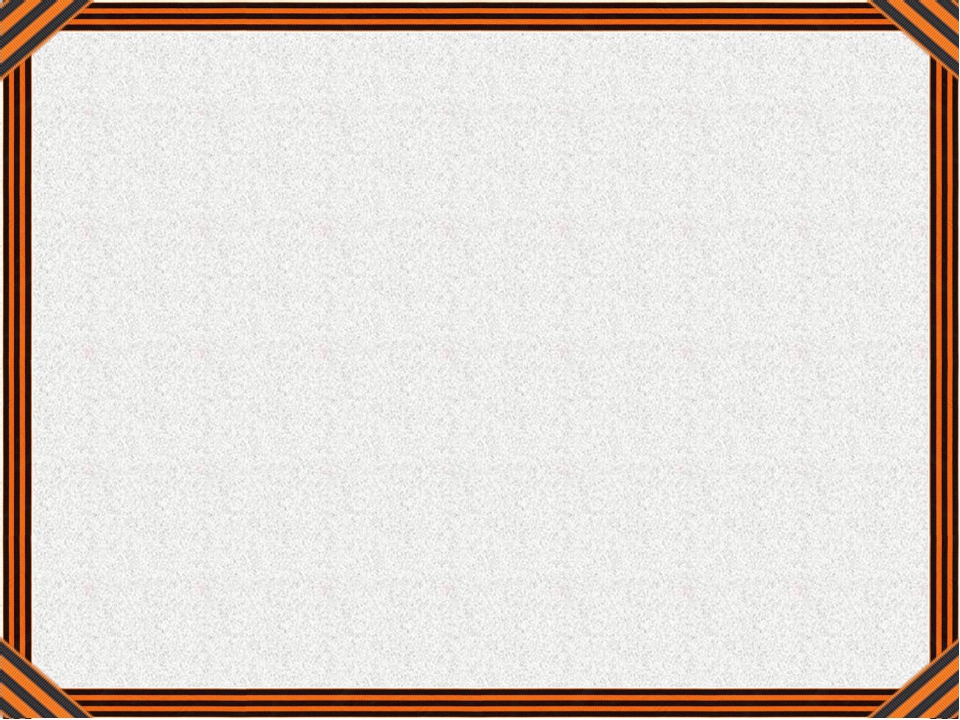 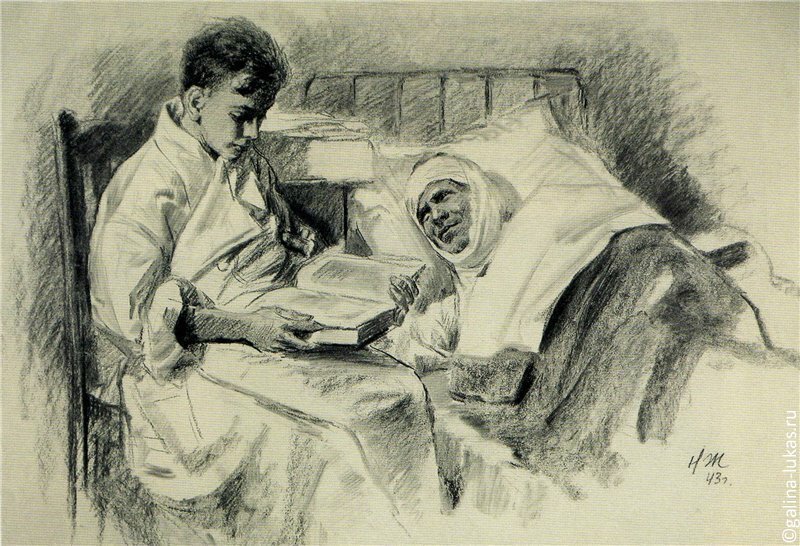 «В госпитале. В гостях у защитника Сталинграда». Н.Н. Жуков.
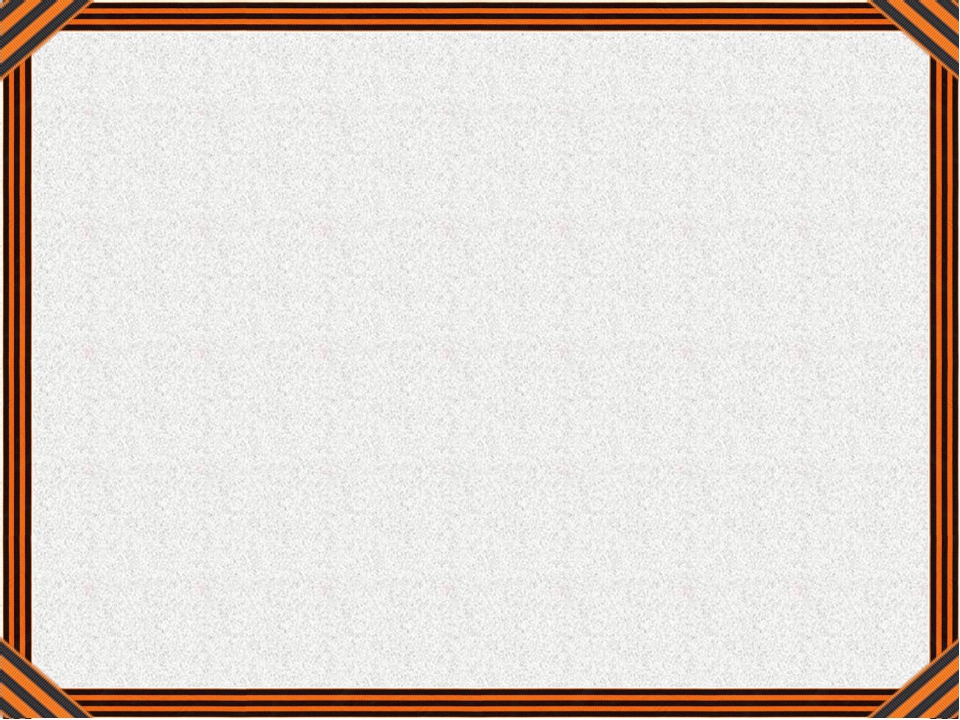 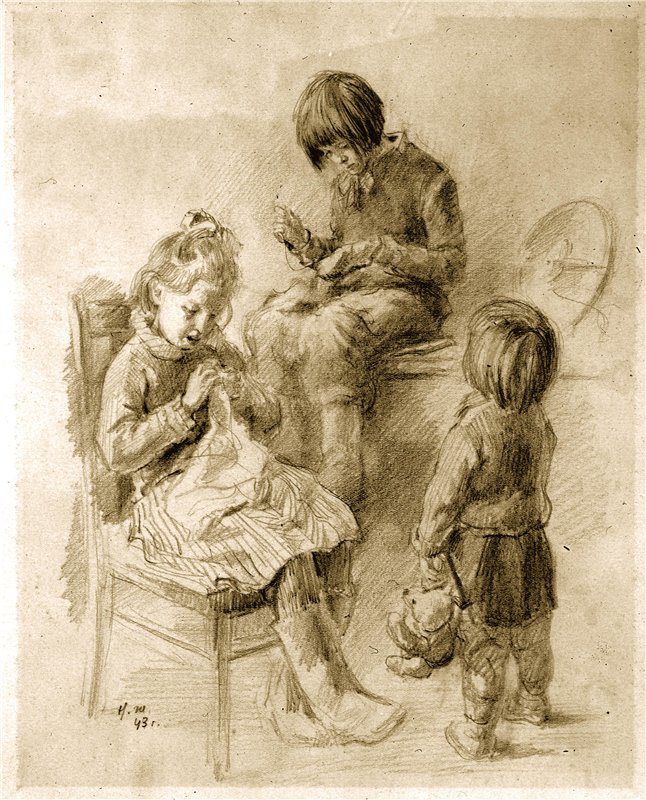 «Подарки на фронт»
        Н.Н. Жуков
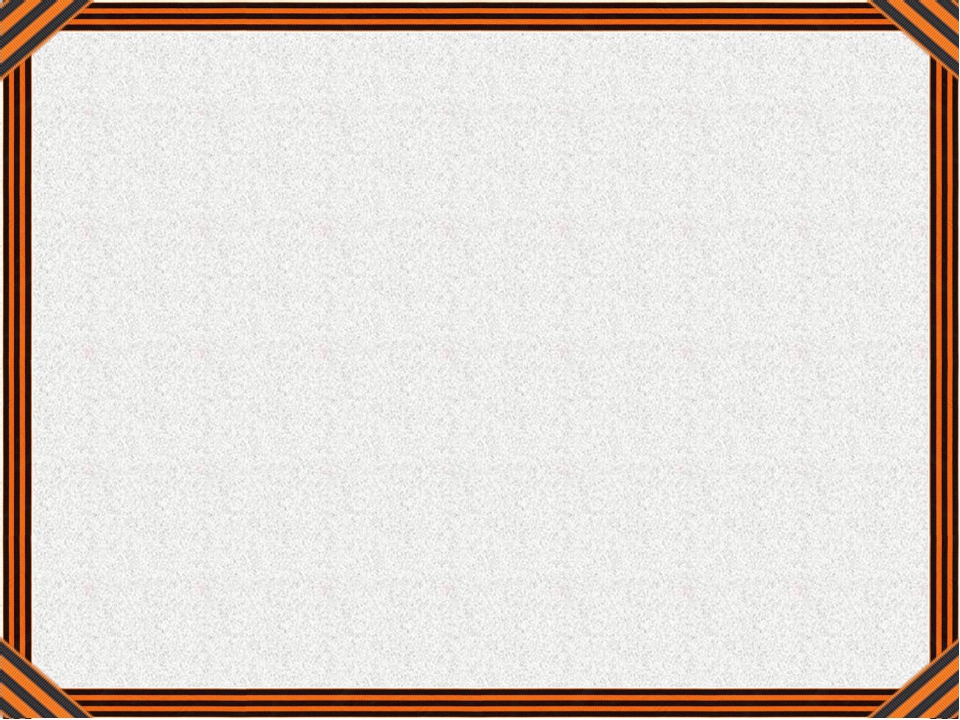 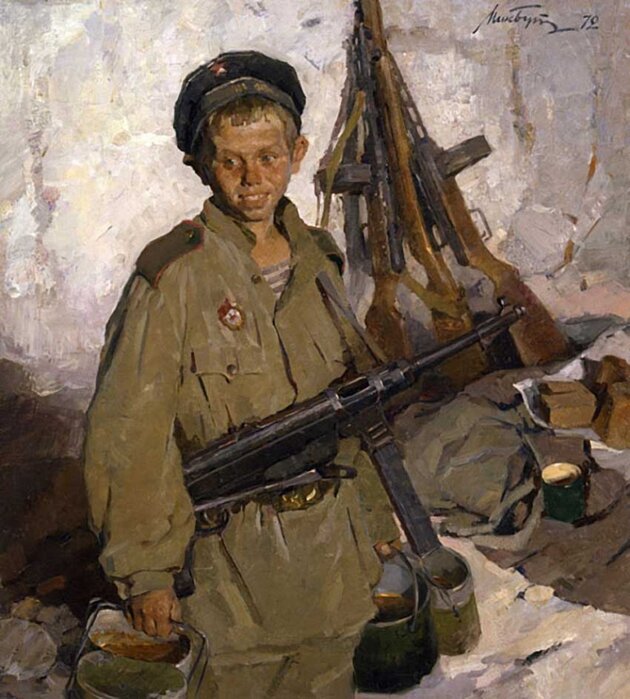 «Юнга». Н.Ю. Бут
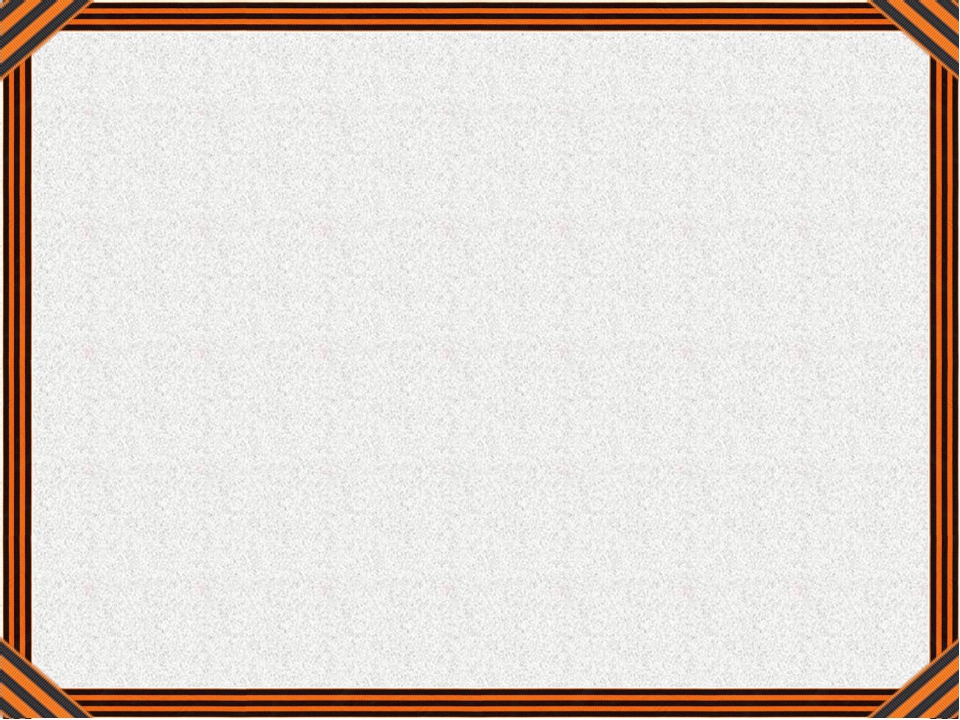 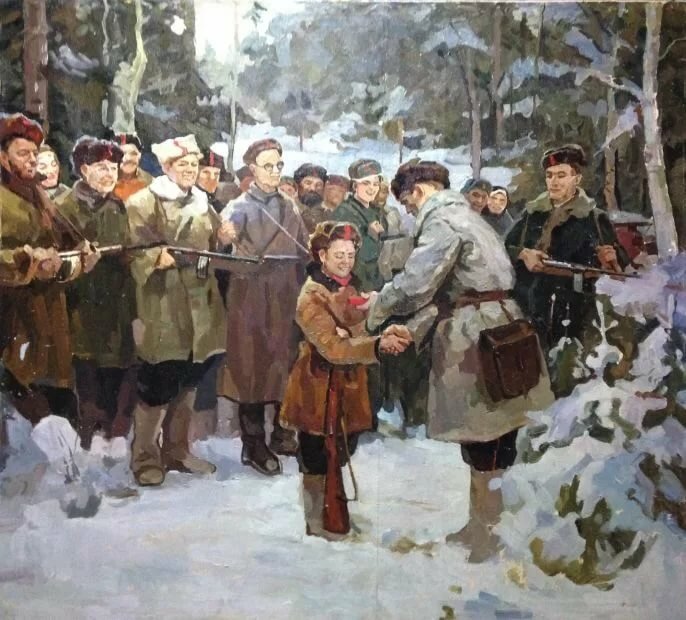 «За боевые заслуги».  П.П. Смукрович.
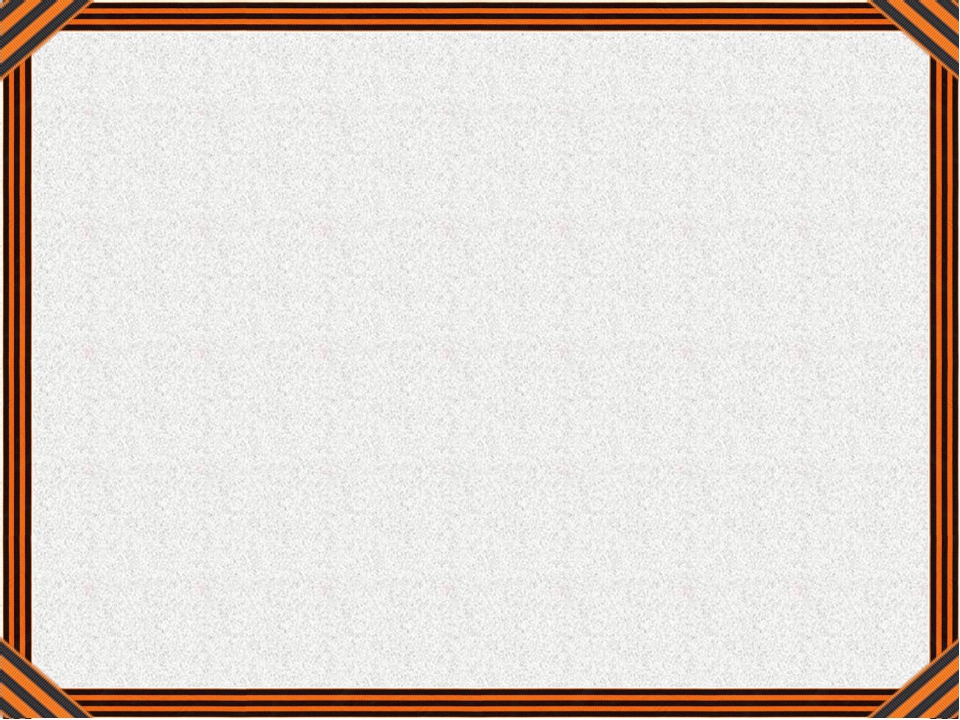 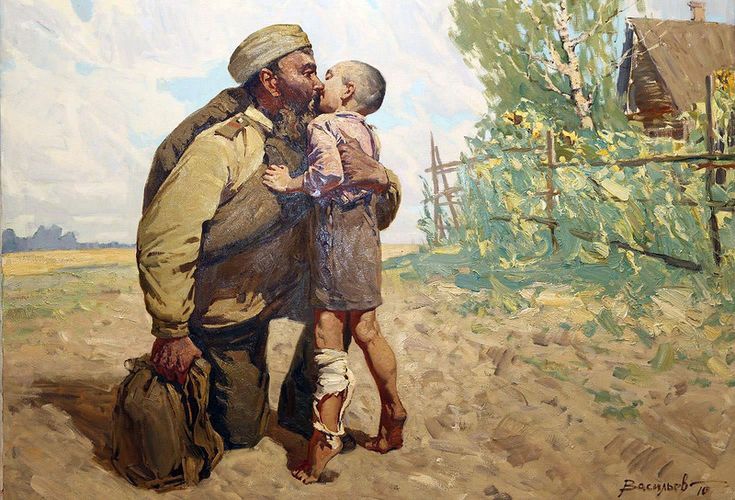 «Возвращение с фронта».  Д.Васильев.
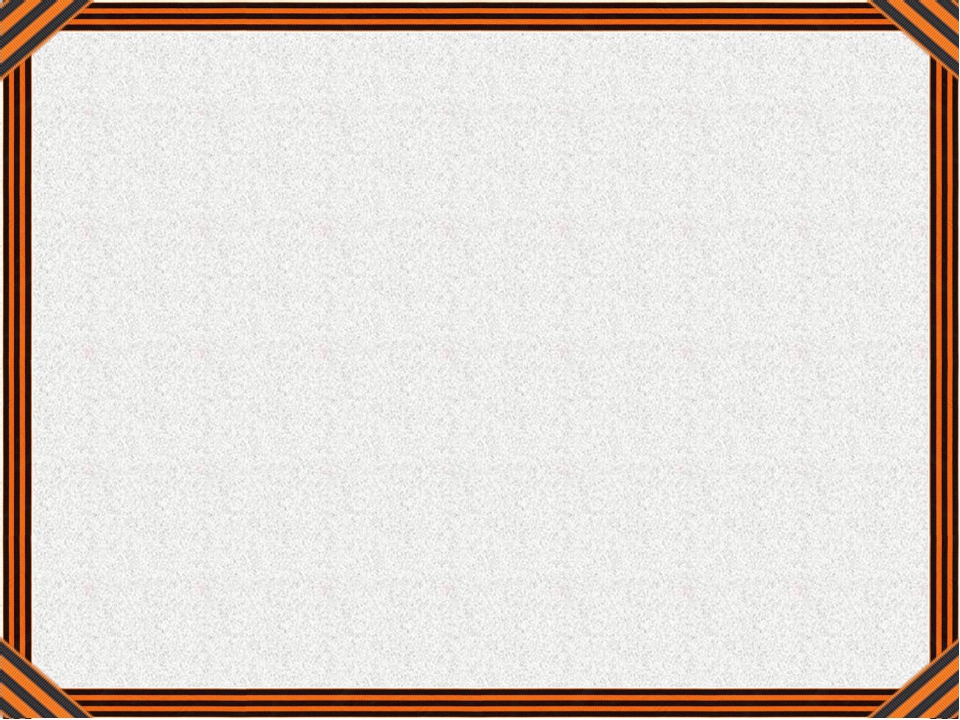 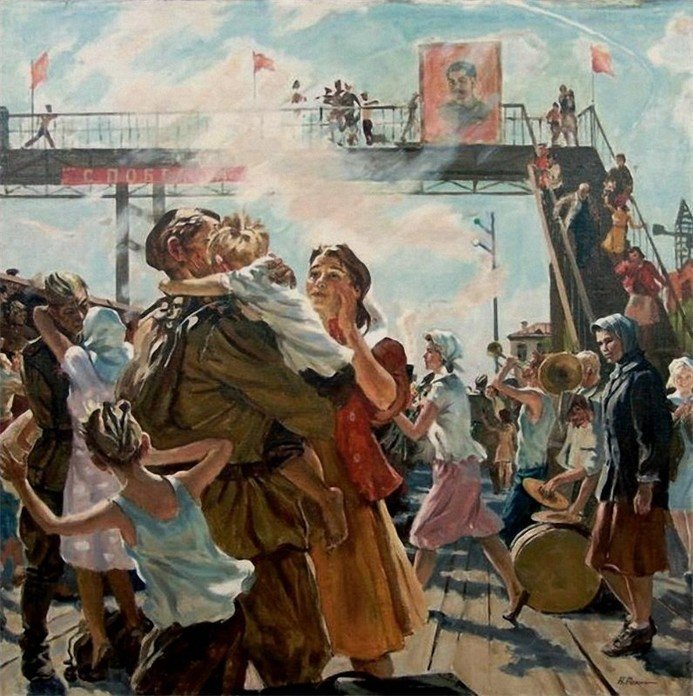 «С Победой!».  Н.Н. Репин